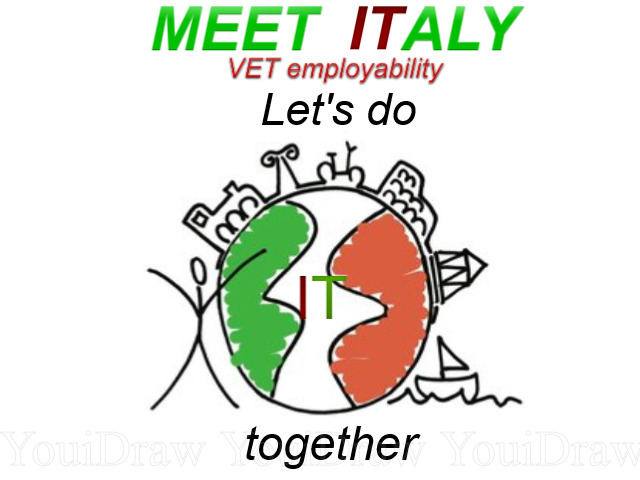 FOTOGRAFIJE 1. GRUPE
OD PRIPREMA DO POVRATKA
PREZENTACIJA  ZA UČENIKE
RODITELJSKI SASTANAK
EKIPA NA BROJU
MILANO
BERGAMO
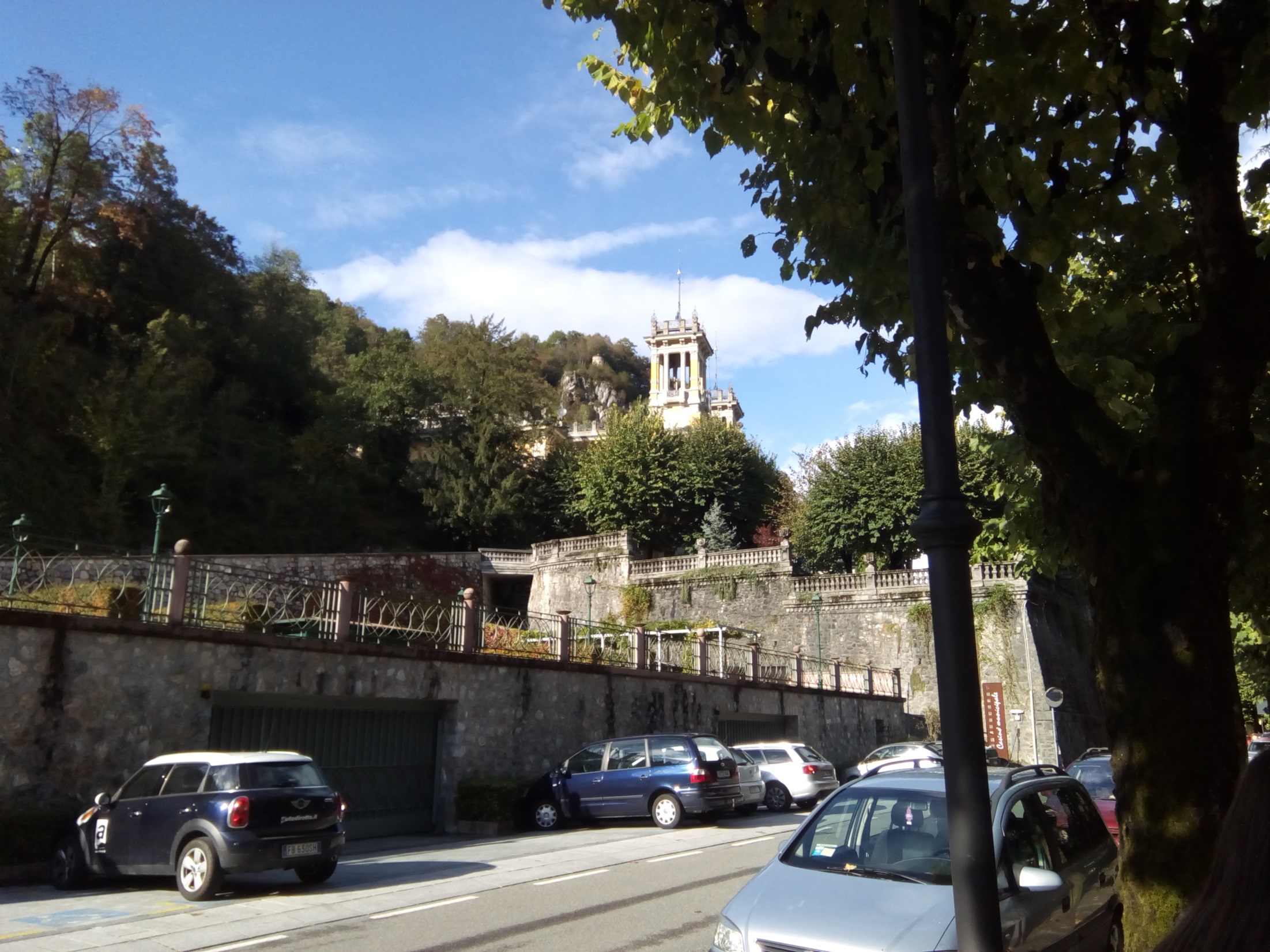